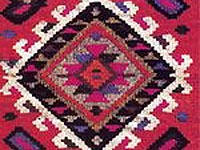 МУЗИЧКИ ФОЛКЛОР
ЕЛЕМЕНТИ НА МУЗИЧКИ ФОЛКЛОР
МУЗИЧКИ ФОЛКЛОР – МУЗИЧКО НАРОДНО ТВОРЕШТВО
МУЗИЧКИ ФОЛКЛОР
НАРОДНА МУЗИКА
НАРОДНИ ИНСТРУМЕНТИ
НАРОДНИ ПЕСНИ
НАРОДНИ ОРА
НАРОДНИ ПЕСНИ
Јовано Јованке
Македонско девојче
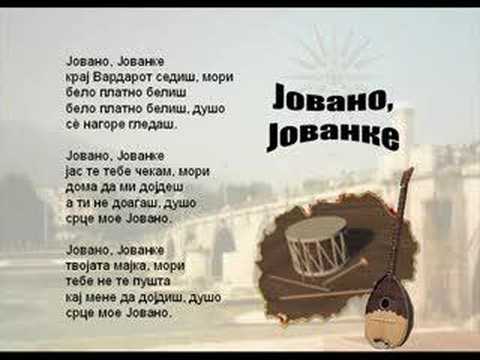 НАРОДНИ ОРА
Машко оро
Женско оро
Мешано оро
https://www.youtube.com/watch?v=oCNVnDp_bTc
Машко оро
Женско оро
Мешано оро
НАРОДНИ ИНСТРУМЕНТИ
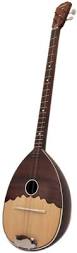 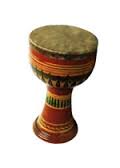 зурла
тарабука
тамбура
дајре
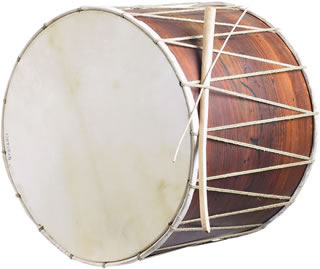 тапан
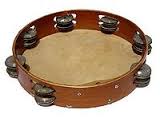 кавал
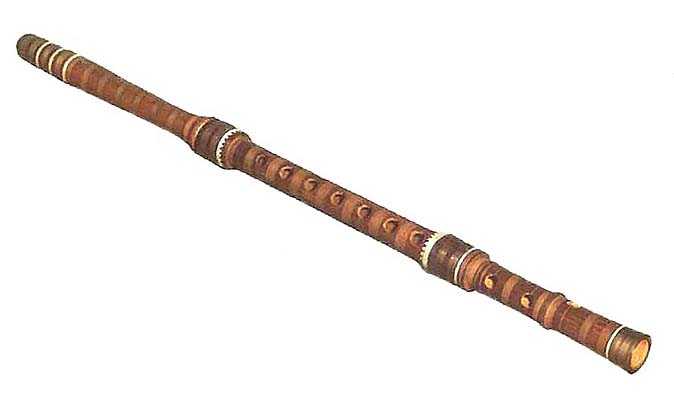